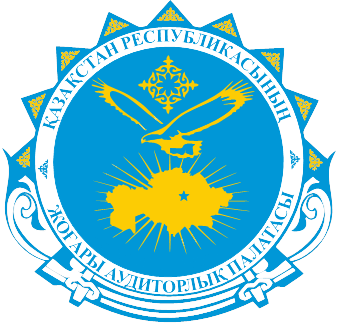 Қазақстан Республикасы Үкіметінің 2022 жылғы республикалық бюджеттің атқарылуы туралы есебіне Жоғары аудиторлық палата қорытындысының  НЕГІЗГІ БАҒЫТТАРЫ
Астана, 2023 жыл
ЖОҒАРЫ АУДИТОРЛЫҚ ПАЛАТАНЫҢ НЕГІЗГІ МІНДЕТТЕРІ
I. Қаржылық бұзушылықтарды, мемлекеттік ресурстардың тиімсіз жоспарлануы мен пайдаланылуын АНЫҚТАУ
II. Мемлекеттік басқаруды жақсарту мақсатында ұлттық ресурстардың тиімді пайдаланылуына кедергі келтіретін  жүйелі кемшіліктерді АНЫҚТАУ және ОЛАРДЫ ЖОЮҒА ҚАТЫСТЫ ШЕШІМДЕР ӘЗІРЛЕУ
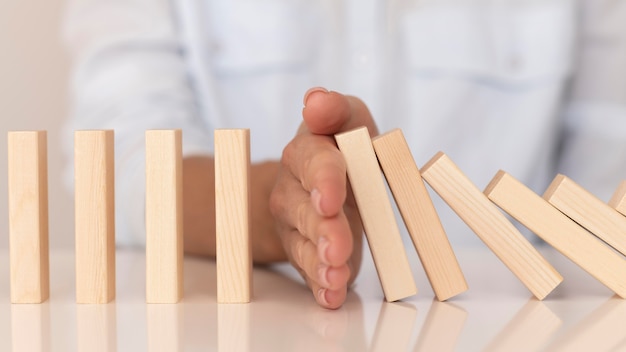 2
ҚАЗАҚСТАННЫҢ ЭКОНОМИКАСЫНА АЙТАРЛЫҚТАЙ ЫҚПАЛЫН ТИГІЗЕТІН СЫРТҚЫ ЖӘНЕ ІШКІ ФАКТОРЛАР
Геосаяси тұрақсыздық

Ресейге қатысты санкциялардың жанама теріс әсері

Қазақстанның инвестициялық рейтингісінің жоғары болмауы

Ұлттық экономиканың шикізатқа тәуелділігі

2022 жылы мұнай бағасының жоғары болуы  (99,8 АҚШ доллары)

Жоғары инфляция

Мемлекеттік борышқа қатысты шығыстардың өсуі

Халықтың сатып алу қабілетінің төмендеуі

 Қала және ауыл халқының теңсіздігінің өсуі
3
АЗАМАТТАРДЫҢ ӘЛ-АУҚАТЫНА МАКРОЭКОНОМИКАЛЫҚ ЖАҒДАЙЛАРДЫҢ ӘСЕРІ
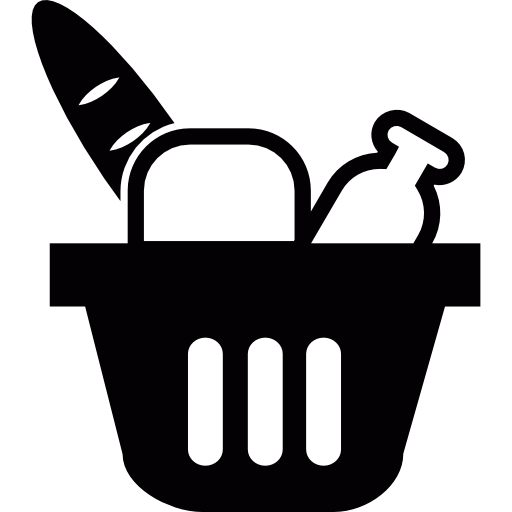 1. Тұтыну себетінің сапасының өзгеруі
41%-дан 60%-ға дейін
2. Ақшалай табыстың азық-түлік тауарларына көп жұмсалуы
29%
3. Орташа тағайындалған зейнетақының орташа жалақыға қатысты үлесі (халықаралық деңгейдің ең төмені  - 40% болғанда)
0,24 п.т.
4. Халықтың табысы ең төмен топтарының өсуі
5. Халықтың тұрғын үй сатып алу үшін жинақтау қабілетінің төмен болуы (тұрғын үйдің қолжетімділік коэффициенті)
11-15 жыл
29-дан 12
(АШМ деректері)
6. Ішкі өндіріспен толық қамтамасыз етілген әлеуметтік маңызы бар тамақ өнімдерінің саны
7. Денсаулық сақтауға жұмсалатын жеке шығыстардың деңгейі 
(ДСҰ ұсынымы – ЖІӨ-нің 20%-нан көп емес)
30%-дан көп
1 жылда 30%-ға
8. Халыққа кәсіпкерлік емес мақсаттарға берілетін кредиттердің өсуі 
(жалпы кредит беру көлемінде 62%)
4
!!!
ҮКІМЕТ:
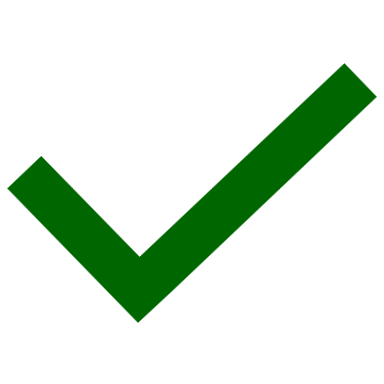 Әлеуметтік-экономикалық дамудың тұрақтылығын қамтамасыз етті

 Инфляцияның өсуін ескеріп, әлеуметтік төлемдерді индекстеді

 Халықтың табысын арттыру бағдарламасын іске асырды
       (3 млн-нан астам адамның жалақысы көтерілді)
 160 жаңа өндірістік объектіні (тамақ, жеңіл және химия өнеркәсібі, машина жасау, фармацевтика, мұнай өңдеу және т.б.) пайдалануға берді

 583 мың жаңа жұмыс орнын ашты
 Экономикаға 28 млрд АҚШ долларына инвестициялар  тартты

 Пайдаланылмай жатқан 5,2 млн га ауыл шаруашылығы жерлерін мемлекет меншігіне қайтарды
 Қазақстанға 24 шетелдік ірі  компанияны орналастырды
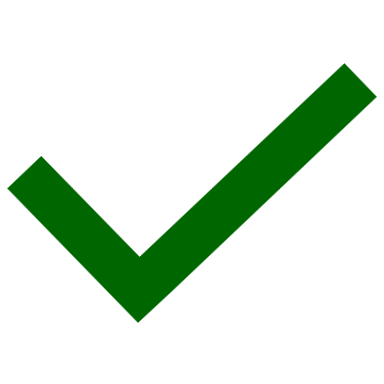 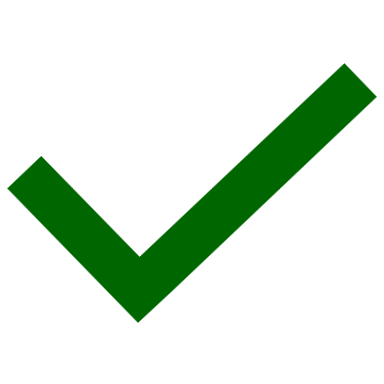 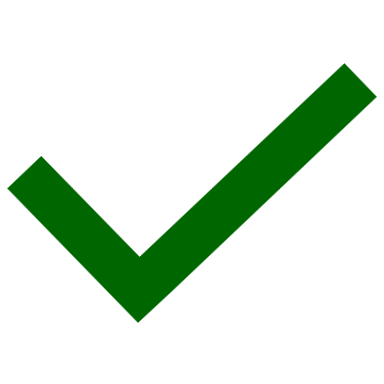 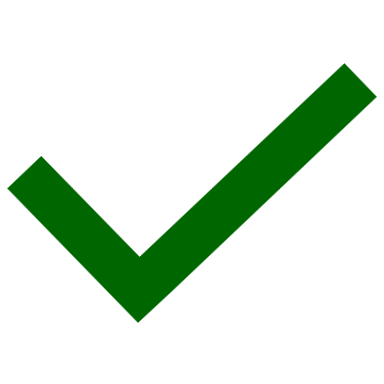 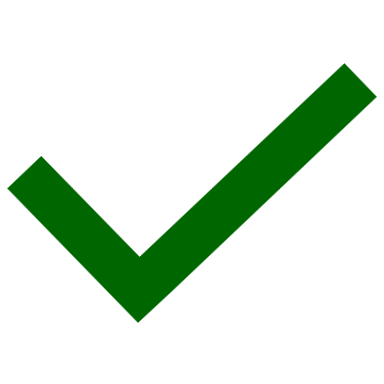 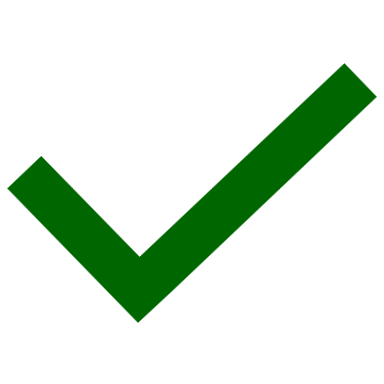 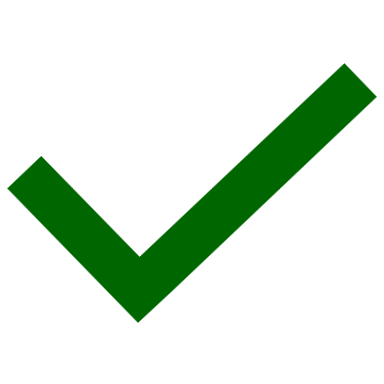 5
МЕМЛЕКЕТТІК БАСҚАРУ ӘСЕРІНІҢ ТӨМЕНДЕУ СЕБЕПТЕРІ
макроэкономикалық болжаудағы олқылықтар

ӘЭДБ-ны өсу төмендеген кезеңдерде ЖІӨ-нің бөлінуіне факторлардың әсерін және бюджет қаражатын жоспарлау мен игерудің сапасын бағаламай қалыптастыру

ұлттық және ведомстволық статистиканың бірыңғай архитектурасының болмауы 

бюджетті жоспарлауда алысты болжамау

мемлекеттік жоспарлау жүйесінде өмір сүру сапасы деңгейінің бірыңғай стандартталған көрсеткішінің болмауы

 бөлінетін қаражат пен әлеуметтік-экономикалық нәтижелер арасында байланыстың нашар болуы
6
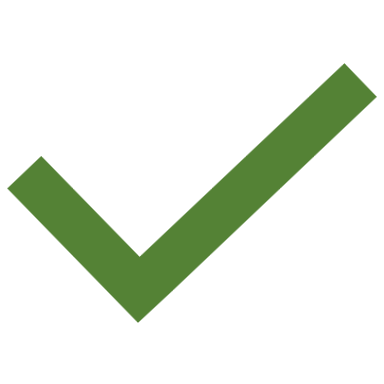 БЮДЖЕТТІҢ КІРІС БӨЛІГІНІҢ АТҚАРЫЛУЫ
100%
20,1 трлн теңге

24%-ға
ТҮСІМДЕР
Салықтық және кедендік әкімшілендіру есебінен түскен қосымша түсімдер
726,2 млрд теңге    
 Қаржыминінің МКК деректері бойынша
590,2 млрд теңге
ЖАП-тың бағалауынша
Әсерді бағалаусыз салықтық жеңілдіктердің есепке алынбаған кірістері
Салық параметрлерін сапасыз болжау
ҚХР-мен айна-қатесіз статистика
5,4 млрд АҚШ долл. (33%)
КТС бойынша болжам
соңғы 4 жылда 
5,6 млрд АҚШ долл. деңгейінде
2018-2021 жылдары
308 млрд теңге (+29%)
30,4 трлн теңге
7
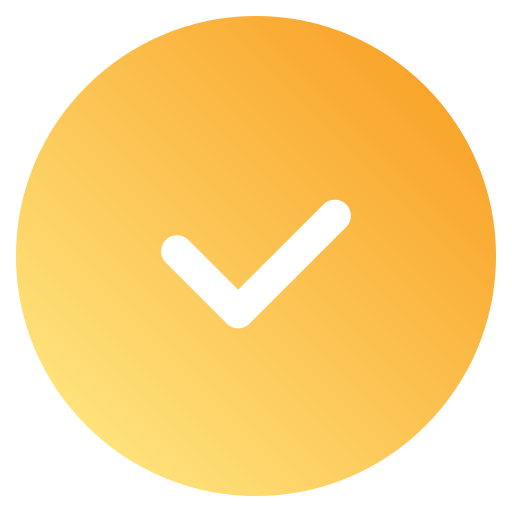 БЮДЖЕТТІҢ ШЫҒЫС БӨЛІГІНІҢ АТҚАРЫЛУЫ
98,6%
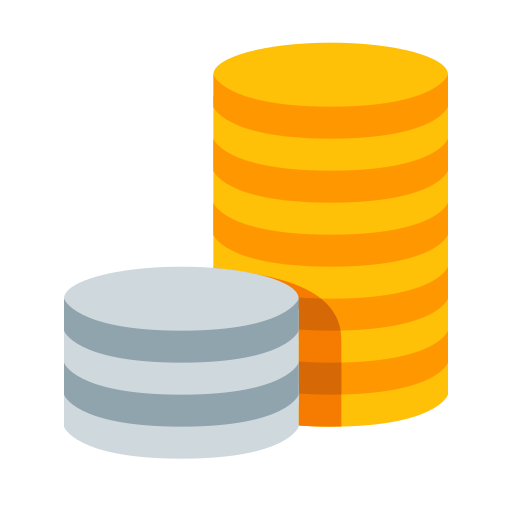 20,1 трлн теңге
23%-ға
ШЫҒЫСТАР
98,6%
46%
1. Бюджет әлеуметке бағдарланған
49%
2. «Таза» түсімдермен қамтамасыз етілу
    Ұлттық қордың қаражаты - 28%
263 млрд теңге
3. Атқарылмағаны
67%-ы Үкіметтің бөлінбеген резервіне тиесілі.
Негізгі көлем 2022 жылдың желтоқсан айының соңғы күндерінде бюджет екі рет түзетілген кезде қалыптасты, олар күткеніміздей игерілмей қалды.
421 млрд теңге
4. Тиімсіз атқарылғаны
(+18%)
5. Бюджет қаражатының игерілмеуі
 Желтоқсандағы түзетулерді есепке алмағанда игерілмеу 244 млрд теңгені құрайтын еді
81 млрд теңге
238 млрд теңге
6. Мемлекеттік аудит органдары анықтаған бұзушылықтар:
ЖАП – 38 млрд теңге
тексеру комиссиялары – 166 млрд теңге
ІМАК және ІАҚ – 34 млрд теңге
8
ТАПШЫЛЫҚТЫ ҚАРЖЫЛАНДЫРУ
Тапшылықты еңсеру және бюджеттің теңгерімділігіне қол жеткізу міндеттері ЖЕТКІЛІКТІ ТҮРДЕ ТИІМДІ шешілмейді
1. Мұнайға қатысты емес тапшылықтың формальды түрде сақталуы
ЖІӨ-ге қатысты 8,3%
бюджетті нақтылау кезінде оның шекті мәнін ұлғайту есебінен қамтамасыз етілген (ЖІӨ-нің 8,1%-нан ЖІӨ-ге қатысты 10,2%-ға дейін)
2. Сырттан қарыз алу арқылы тапшылықты қаржыландыруды қысқарту
17 есе
ЖІӨ-ге қатысты 24,6%
3. Мемлекеттік борыш қауіпсіз шектерде тұр
(25,3 трлн теңге)
шекті деңгей - 2030 жылға қарай ЖІӨ-ге қатысты 32%
4. Республикалық бюджеттің барлық кірісінің 25%-ы және шығыстарының 16%-ы қарыздарды өтеуге және оларға қызмет көрсетуге пайдаланылған
2,9 трлн теңге
ЖІӨ-ге қатысты 49%-ға дейін
5. 2030 жылға қарай Үкімет борышының ұлғаю қаупі 
шектеу – көрсетілген кезеңге қарай ЖІӨ-ге шаққанда 27,5%
9
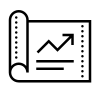 ҰЛТТЫҚ ЖОБАЛАРДЫҢ ІСКЕ АСЫРЫЛУ ТИІМДІЛІГІН БАҒАЛАУ
Мемлекет басшысы қойған барша азаматқа түсінікті, қысқа әрі нұсқа ұлттық жобалар форматына (көрсеткіштері мен индикаторлары аз) көшу міндетіне қол жеткізілмеген
8,1 трлн теңге
1. 9 ұлттық жобаға («Қауіпсіз ел» ұлттық жобасын есептемегенде) бөлінгені
орта есеппен 106%
2. Жоспарлы қажеттіліктен қаржымен қамтамасыз етілгені
98,1%
3. Орындалғаны
4. ЖАП-тың бағалауы бойынша 9 ұлттық жобаның 7-інің тиімділігі төмен
77,8%
189 жағдай
5. Іс-шаралар мен қаржыландыру көлеміне түзетулердің жиі енгізілуі
- іске асырылу барысында тұрақсыздықтың болу қаупі
- 195 млрд теңгеге 107 іс-шара толық қаржыландырылмаған
- 82 іс-шара бойынша бекітілген жоспар 653 млрд теңгеге асырылған
6. Көрсеткіштер мәндерінің сапасыз жоспарлануы:
алғашқы іске асырылған жылы мерзімінен бұрын қол жеткізу 
қол жеткізілуі мүмкін емес
мысалға, 
«АӨК-ті дамыту» ҰЖ аясында «Жаңа бақтар отырғызу» көрсеткіші бойынша  
жоспар - 2,2 млн га, 
іс жүзінде – 350 га
7. ЖАО мен ОМО арасында іс-шаралардың қаржыландырылу көлемі 
мен орындалуы бойынша деректердің бір-біріне қайшы келуі
10
ҰЛТТЫҚ ЖОБАЛАРДЫҢ МАҚСАТТАРЫНА ҚОЛ ЖЕТКІЗУ ТӘУЕКЕЛДЕРІ
11
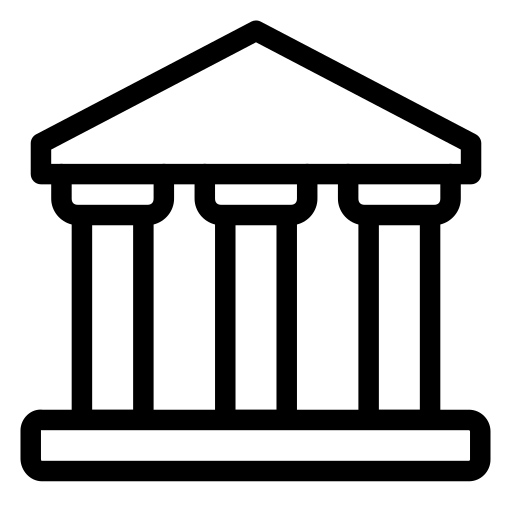 ОРТАЛЫҚ МЕМЛЕКЕТТІК ОРГАНДАРДЫҢ РЕСПУБЛИКАЛЫҚ БЮДЖЕТТІ АТҚАРУЫ
Бюджеттік жоспарлаудың стратегиялықтан басым түсуі, көрсеткіштердің сапасыз жоспарлануы мен орындалуы процестен нәтижелерді басқаруға ауысуға кедергі келтіреді
92,8% және 91%
1. Тікелей және түпкілікті нәтижелер көрсеткіштерінің өзгеруі
185
2. Республикалық бюджеттік инвестициялық жобалар іске асырылды
сомасы 362 млрд теңгеге, 88,7%-ы игерілген
82%
3. Қарыздар есебінен қаржыландырылатын жобалар бойынша игерілу төмен 3,1 млрд АҚШ долл., 0,8 млрд қытай юанына 9 жоба
11%
жалпы санынан
4. Нысаналы индикаторларды орындауға ыңғайлы етіп жоспарлау жоспарлы мәндерді 25%-ға және одан көп асыра орындау
ЭГТРМ (7 факт),
ҚНРДА (5 факт)
12%
5. Көрсеткіштерді ешқандай ілгерілеусіз бір деңгейде жоспарлау
ЭТРМ (7 факт), 
ЦДИАӨМ (6 факт),
6. Индикаторларды төмендету және олардың мәндерін нақты орындалуына қарай түзету
4%
7. Көрсеткіштер мен қаржыландыру көлемінің өзара байланысының болмауы:
қаражат толық игерілгенде көрсеткіштердің қол жеткізілмеуі;

қаражат толық игерілмегенде көрсеткіштердің қол жеткізілуі.
3%
13%
12
ӨҢІРЛЕРДІҢ БЮДЖЕТ ҚАРАЖАТЫН ПАЙДАЛАНУЫ
Бюджет қаражатының тиімді пайдаланылуын, сондай-ақ қойылған жалпыұлттық мақсаттардың қол жеткізілуін орталықтың тиісінше бақыламауы
1. Жергілікті бюджеттер кірістерінің құрылымында меншікті кірістердің үлесі ұлғайған
48%-ға дейін
2021 жылы - 45,6%
5 456 млрд теңге
2. Орталықтан берілетін трансферттерге тәуелділік жоғары
872 млрд теңгеге өскен, игерілуі – 98,4%
3. РБ-дан қаржыландырылған 398 объект уақтылы аяқталған
35 объект мерзімінде аяқталмаған, соның ішінде 4-і басталғанынан бері 10 жылдан астам уақыт іске асырылуда (Астана қ. ЖЭО-3, Ильинка к. жеке тұрғын үйге тартылатын инженерлік желілер  (2 және 3-кезек), Интернациональный к. жол және инженерлік желілер салу)
92%
4. Жобалардың қымбаттауы себебінен  игерілмегені
17,6 млрд теңге
50%
5. Даму жоспарының нысаналы индикаторларының орындалмауы
6. Нысаналы индикаторларды орындауға ыңғайлы етіп жоспарлау жоспарлы мәндерді 25%-ға және одан көп асыра орындау
жалпы санынан    19%
7. Қойылған мақсаттар мен индикаторлардың іске асырылуын сапасыз мониторингілеу, толық емес әрі анық емес ақпарат қалыптастыру
13
КВАЗИМЕМЛЕКЕТТІК СЕКТОР АКТИВТЕРІНІҢ БАСҚАРЫЛУ ТИІМДІЛІГІН БАҒАЛАУ
Мемлекеттің экономикаға қатысу үлесін қысқарту және квазимемлекеттік секторды басқарудың тиімділігін арттыру бойынша қабылданып жатқан шаралар әзірге күткен нәтижелерді берген жоқ
Міндет
Нақты
1,4 есе
1. Республикалық бюджеттен қаржыландыру көлемінің    722 млрд теңгеден 1 026 млрд теңгеге дейін өсуі
қысқарту
46,3 млрд теңге
(2022 жылы – 
11,4 млрд теңге)
0 млрд теңге
2.  ҚБШ-дағы азайтылмайтын қалдықтың едәуір көлемі
3.    КМС субъектілерінің қаржылық жағдайының жақсаруы  (жалпы таза кіріс  – 1,9 трлн теңге,  КеАҚ-дан басқа: 2021 жылға қарағанда кірістілігі 11%-ға төмендеген)
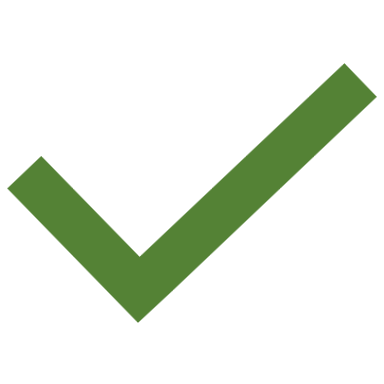 2,6 есе
4. Қаржылық нәтижелер көлеміне дивидендтер (кірістің бір бөлігінің) аударымдарының сәйкес келмеуі  
«Самұрық-Қазына» ҰӘҚ» АҚ 2022 жылы 2021 жылғы өзге де бөлулерге - 132 млрд теңге, дивидендтерге - 170 млрд теңге немесе 1,6 трлн теңге кірістің 10%-ын төлеген
70%
12,7%
2022-2030жж. ЖІӨ-ге шаққанда 21,2%-дан көп емес
5.  ЖІӨ-ге шаққанда КМС субъектілері борышының деңгейі (борыштың 14%-ға - 19,6 трлн теңгеге (42,6 млрд АҚШ долл.), «Самұрық-Қазына» ҰӘҚ» АҚ - 50%  немесе 9,8 трлн теңгеге (21,3 млрд АҚШ долл.) өсуі
19,1%
бір көзден сатып алу құрылымын, негіздерін қысқарту
12,9%-ға
6. 2018-2022 жылдары «Самұрық-Қазына» ҰӘҚ-ны оңтайландыру қарқынының төмен болуы
34,3%-ға
(163 млрд теңгеге)
7. «Самұрық-Қазына» ҰӘҚ-ның сатып алуында бір көзден сатып алудың өсуі (холдингішілік 0,9%-ға төмендеген)
14